Course One Development Roadmap
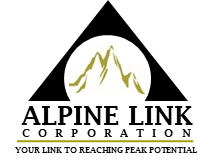 September
October
November
December
January
Course 1: Leadership Competencies that Enable Results
Kick-off
Module 1 & 2
9/14-28
Module 3
9/28-10/2
Module 4
10/5-9
Module 5
10/19-23
Module 6
10/26-30
Module 7
11/2-6
Module 8
11/9-13
Module 9
11/16-20
Module 10
11/23-27
Module 11
12/7-11
Schedule 1-on-1 debrief sessions
9/28-10/9
1-on-1 Coaching session #3
12/7-11
1-on-1 Coaching session #2
11/9-13
360 Assessment
9/9-25
1-on-1 Coaching session #1
10/12-23
Webinar workshop
12/15
Webinar workshop
10/30
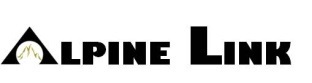 Copyright © 2020 Alpine Link Corporation. All rights reserved.